序
YOUNG FOR YOU
YOUNG FOR YOU
壹
贰
ADD YOUR THEME
ADD YOUR THEME
叁
肆
ADD YOUR THEME
ADD YOUR THEME
壹
叁
贰
YOUNG FOR YOU
肆
壹
ADD YOU THEME
壹
云上的·喵
37，800
.AVI
.SHOP
.EPUB
.JPG
.WORK
.MOVIE
Lifestyle’s
.LOVE
.SONG
CLOUD
The Coming of Wisdom with Time.Though leaves are many, the root is one;
.JPG
ADD YOUR Introduction
ADD YOUR WORDS
壹
The Coming of Wisdom with Time。 Though leaves are many, the root is one; Through all the lying days of my youth I swayed my leaves and flowers in the sun; Now I may wither into the truth.
.JPG
.JPG
壹
贰·月
M
S
F
R
S
T
W
1
1
The Coming of Wisdom with Time。
2
3
4
5
6
7
8
14
9
10
11
12
13
14
15
The Coming of Wisdom with Time。
16
17
18
19
20
21
22
28
The Coming of Wisdom with Time。
23
24
25
26
27
28
壹
叁
贰
YOUNG FOR YOU
肆
贰
ADD YOU THEME
贰
猫爪必须在上
MAN
WOMAN
The Coming of Wisdom with Time。
The Coming of Wisdom with Time。
贰
The Coming of Wisdom with Time。
The Coming of Wisdom with Time。 Though leaves are many, the root is one;
The Coming of Wisdom with Time。 Though leaves are many, the root is one;
47%
47%
47%
47%
The Coming of Wisdom with Time。 Though leaves are many, the root is one;
壹
叁
贰
YOUNG FOR YOU
肆
贰
ADD YOU THEME
叁
12,306
12,306
12,306
12,306
The Coming of Wisdom with Time。 Though leaves are many, the root is one; Through all the lying days of my youth I swayed my leaves and flowers in the sun; Now I may wither into the truth.
2
2
1
1
3
3
叁
The Coming of Wisdom with Time。 
Though leaves are many, the root is one; 
Through all the lying days of my youth
TEXT HERE
TEXT HERE
TEXT HERE
The Coming of Wisdom with Time。
Though leaves are many, the root is one;
Through all the lying days of my youth 
I swayed my leaves and flowers in the sun;
Now I may wither into the truth.
HI
The Coming of Wisdom with Time。 
Though leaves are many, the root is one;
叁
53%
TEXT HERE
The Coming of Wisdom with Time。 Though leaves are many, the root is one; Through all the lying days of my youth
TEXT HERE
The Coming of Wisdom with Time。 Though leaves are many, the root is one; Through all the lying days of my youth
47%
贰
壹
叁
YOUNG FOR YOU
肆
叁
ADD YOU THEME
叁
The Coming of Wisdom with Time。 Though leaves are many, the root is one; Through all the lying days of my youth I swayed my leaves and flowers in the sun; Now I may wither into the truth.
.JPG
.JPG
.JPG
.JPG
.JPG
TEXT HERE
叁
TEXT HERE
TEXT HERE
The Coming of Wisdom with Time。 Though leaves are many, the root is one; Through all the lying days of my youth I swayed my leaves and flowers in the sun; Now I may wither into the truth.
TEXT HERE
TEXT HERE
壹
叁
贰
肆
YOUNG FOR YOU
肆
ADD YOU THEME
肆
TEXT HERE
The Coming of Wisdom with Time。 Though leaves are many, the root is one;
TEXT HERE
The Coming of Wisdom with Time。 Though leaves are many, the root is one;
TEXT HERE
The Coming of Wisdom with Time。 Though leaves are many, the root is one;
肆
TEXT HERE
The Coming of Wisdom with Time。 Though leaves are many, the root is one;
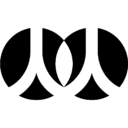 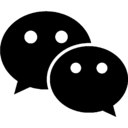 3
2
1
1
2
3
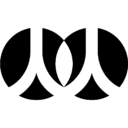 The Coming of Wisdom with Time。
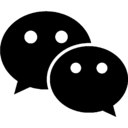 The Coming of Wisdom with Time。
LOFTER
The Coming of Wisdom with Time。
LOFTER
我还没说谢谢呢